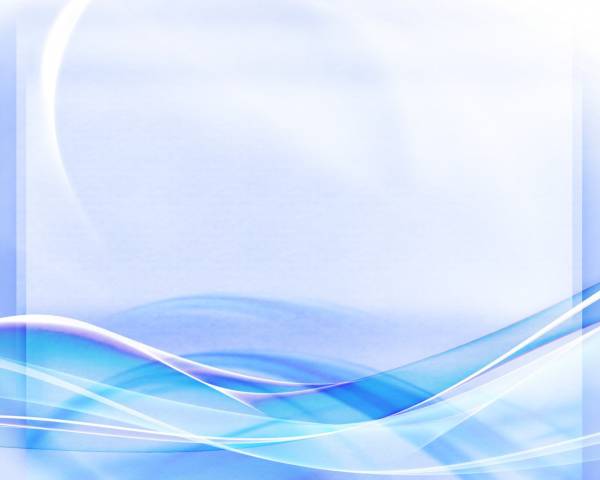 ПОРТФОЛИО УЧАЩЕГОСЯ
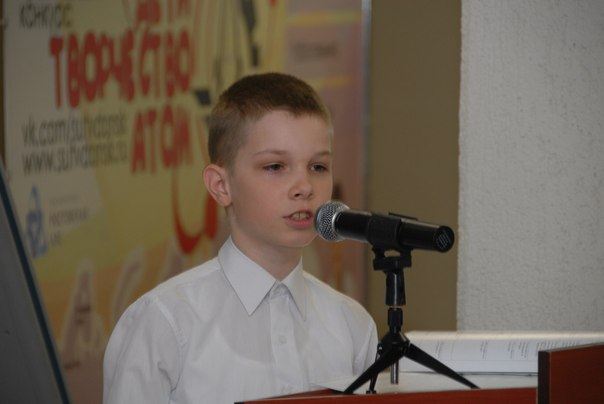 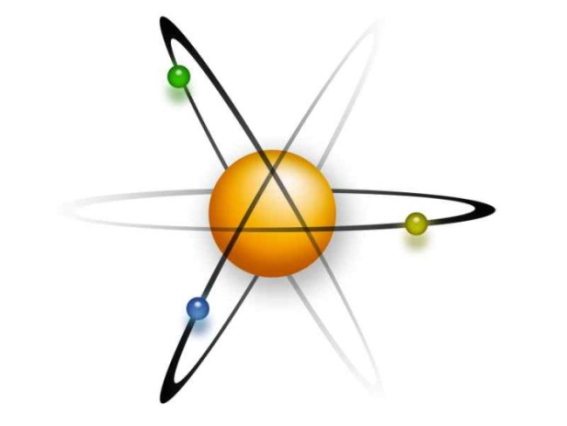 Учеба
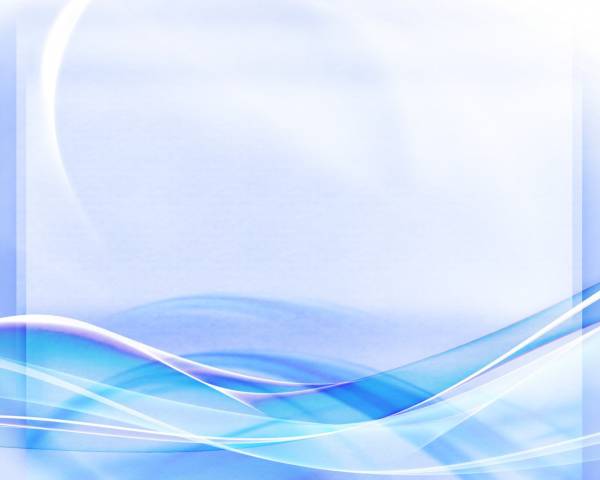 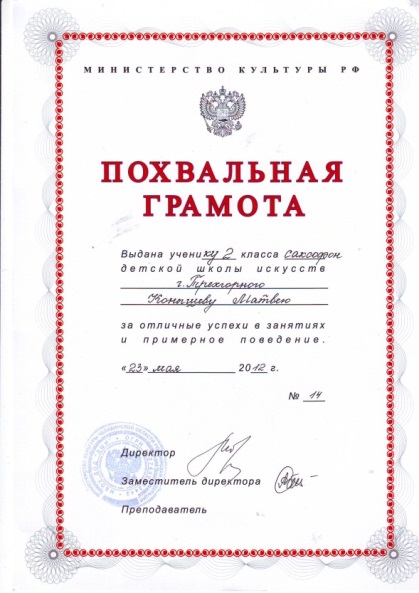 С 2010 года совмещаю учебу в общеобразовательной школе и музыкальной по классу саксофон. Стараюсь учиться на «отлично».
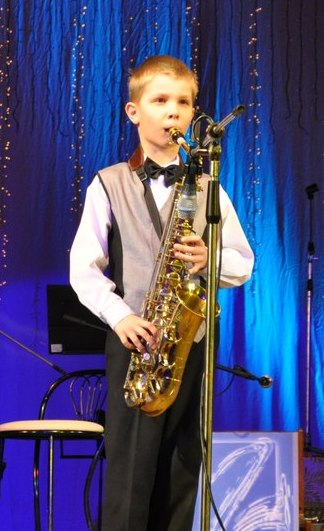 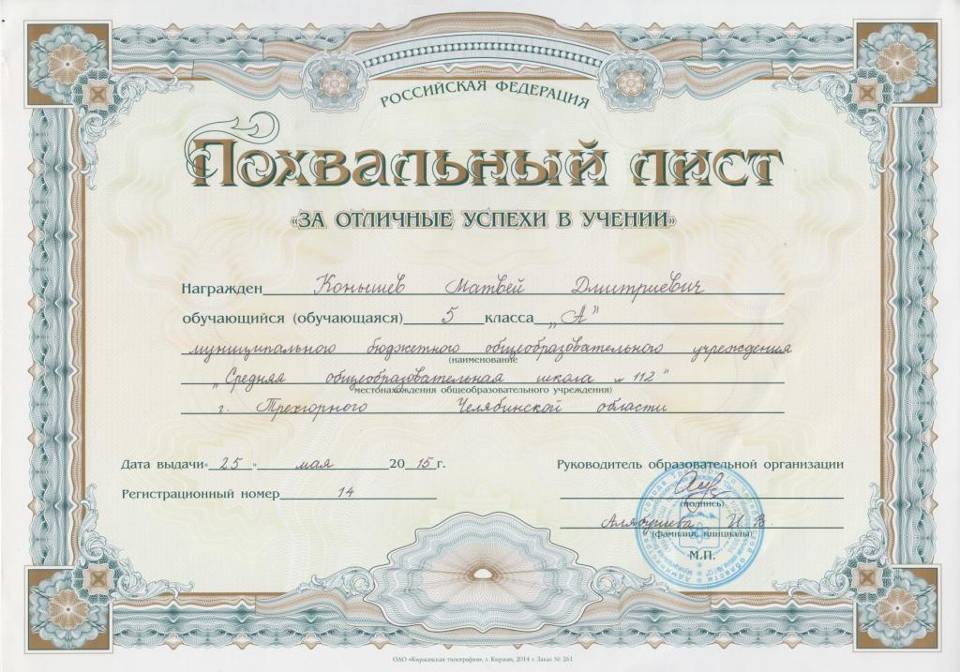 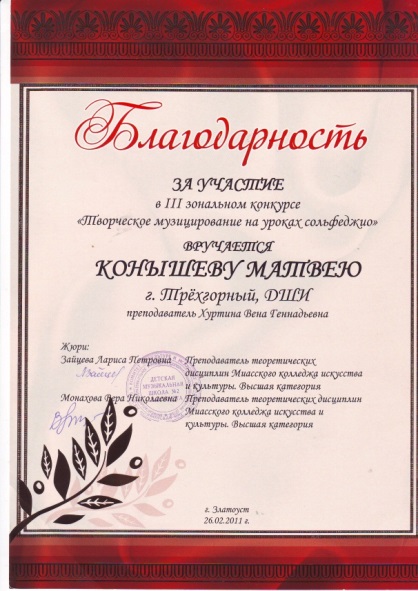 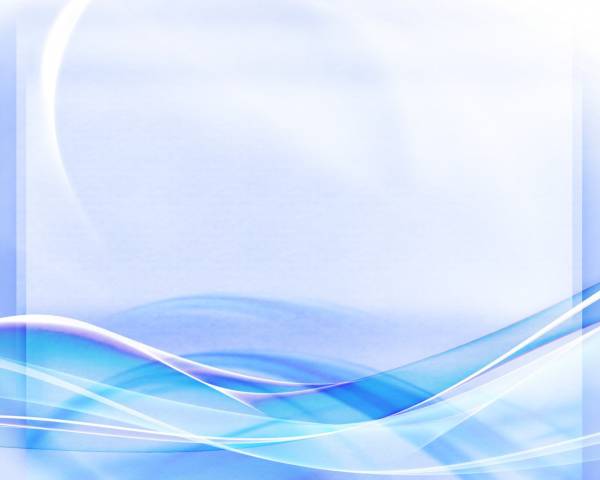 Неоднократный участник всероссийской олимпиады школьников
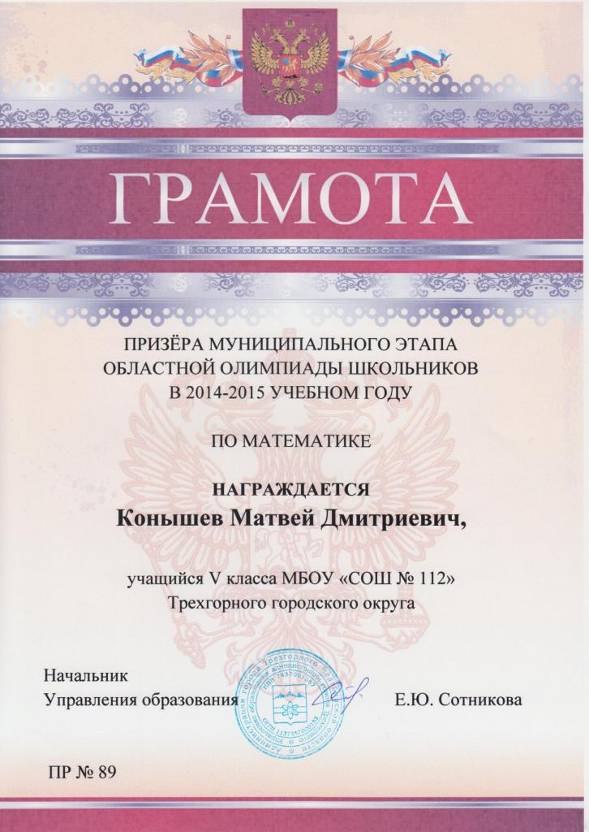 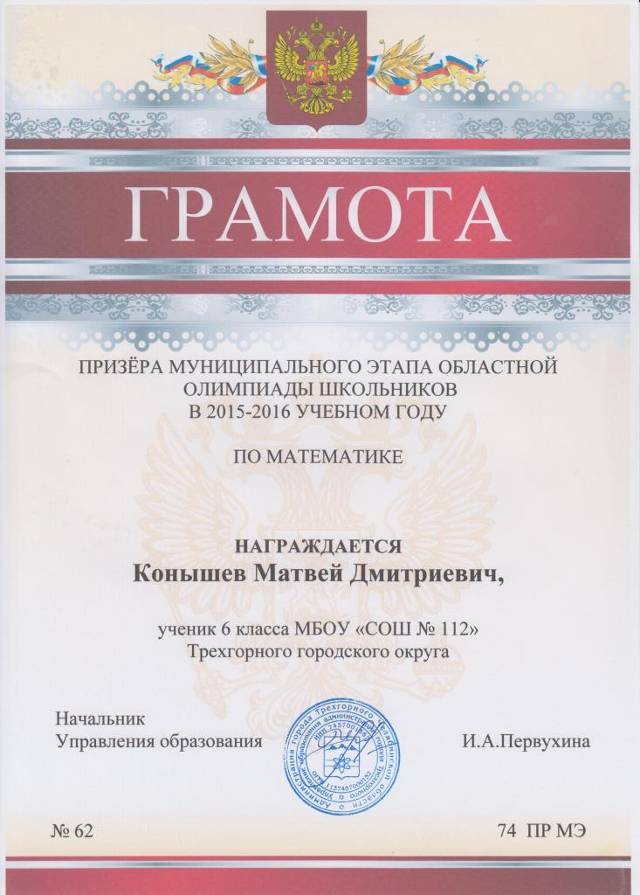 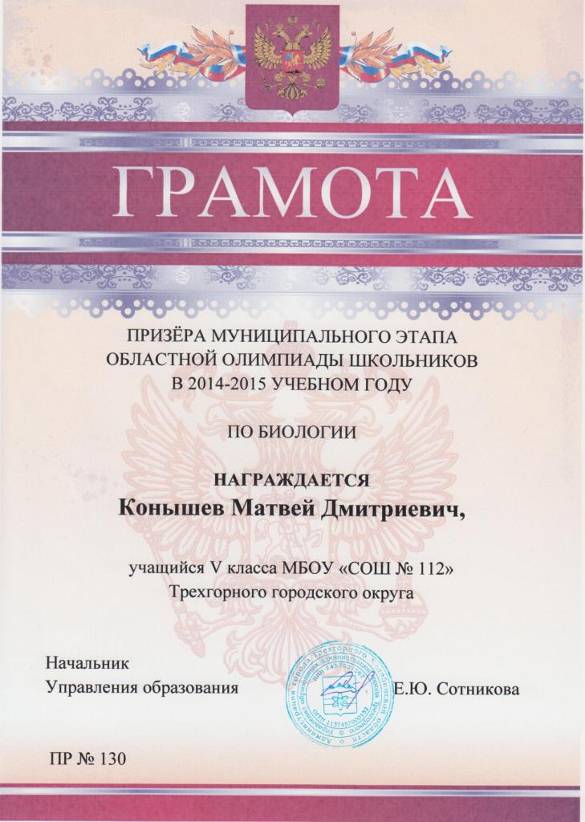 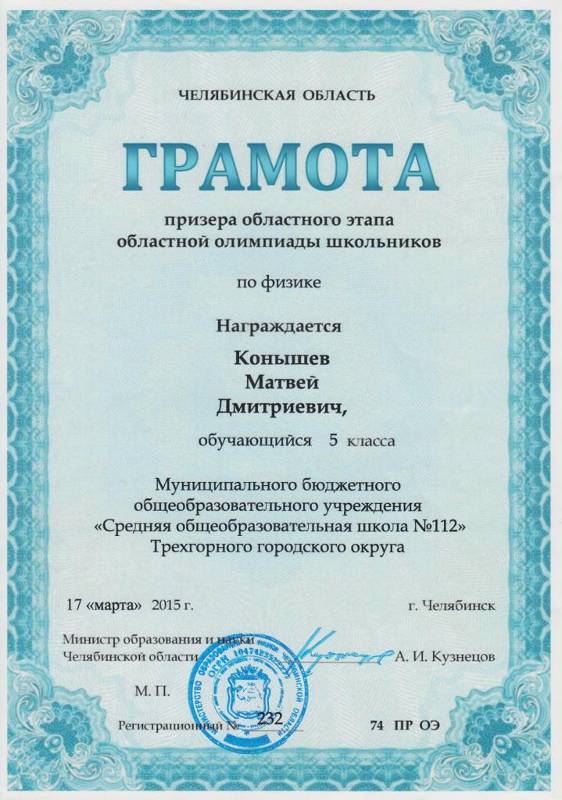 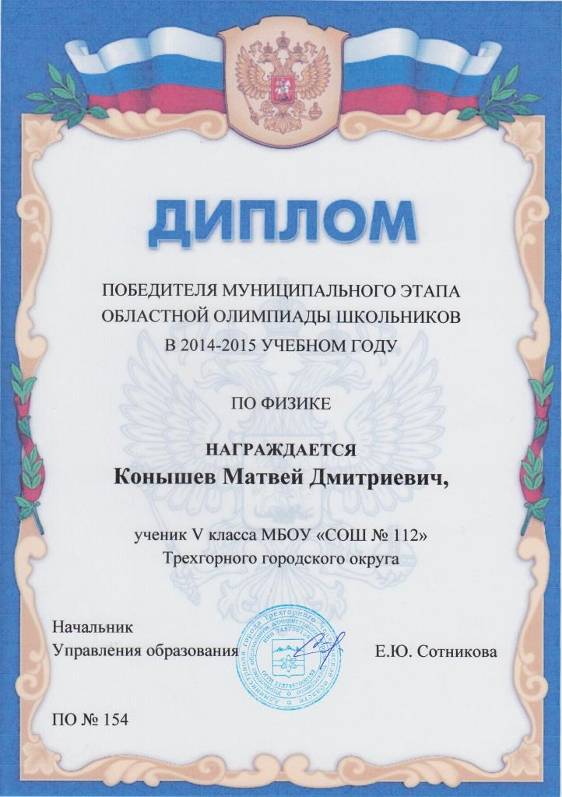 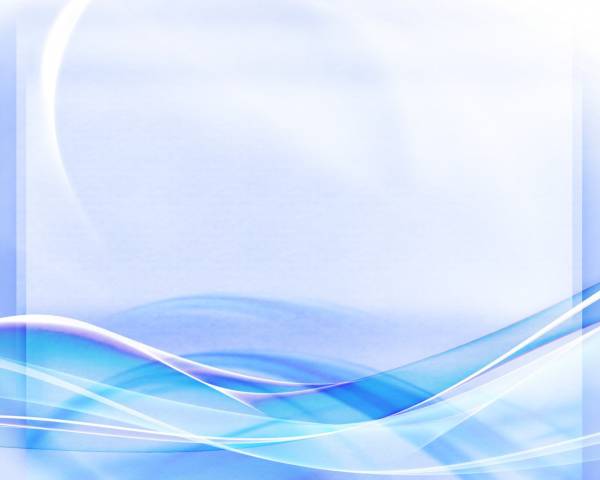 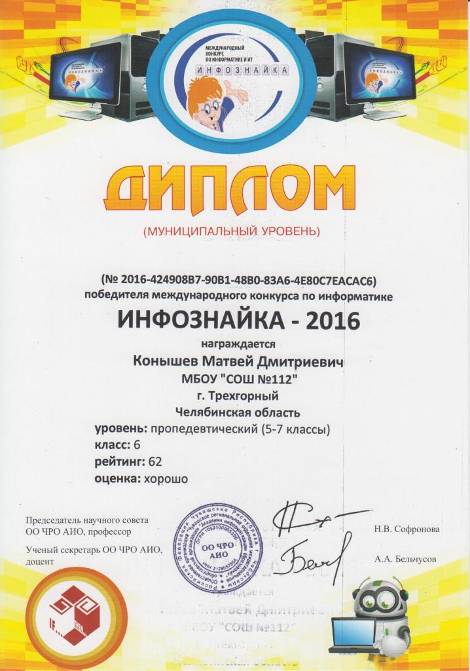 Неоднократный участник международных конкурсов по математике, русскому языку, информатике и биологии
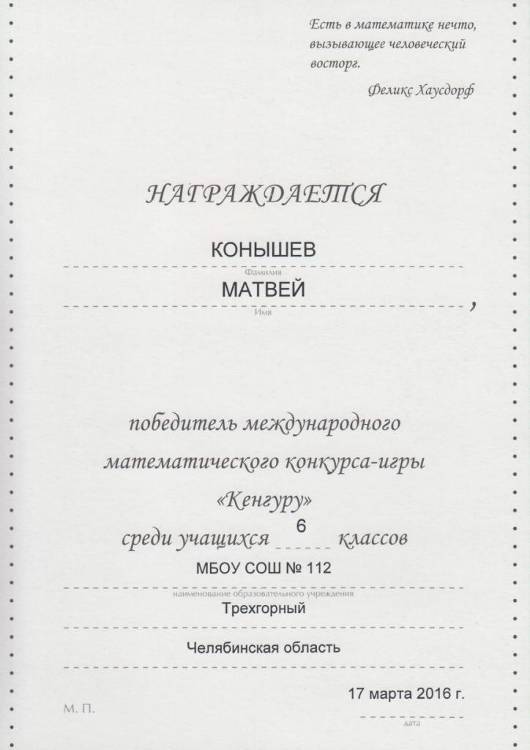 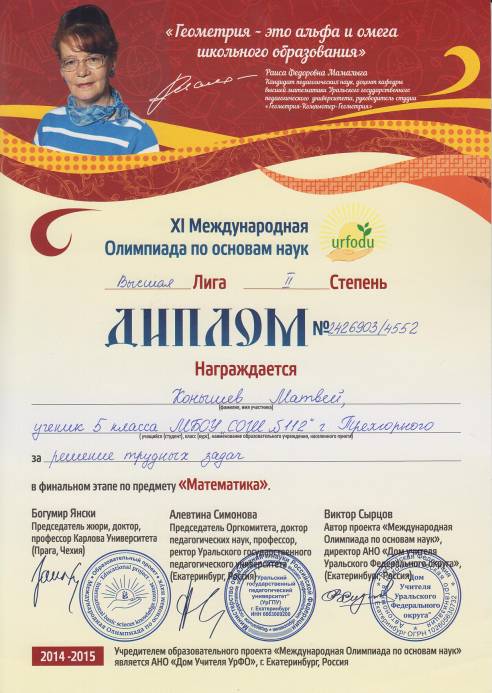 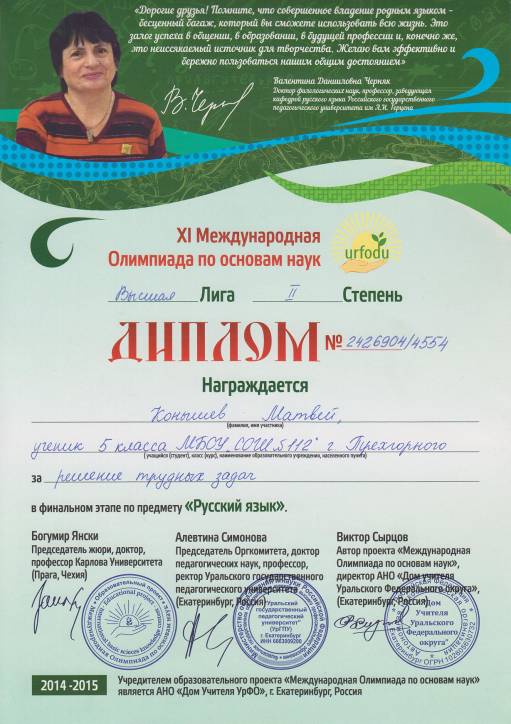 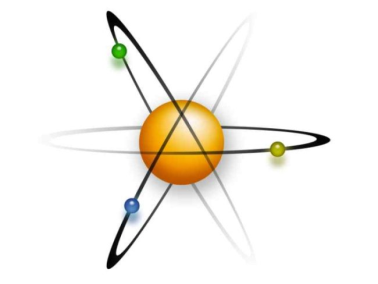 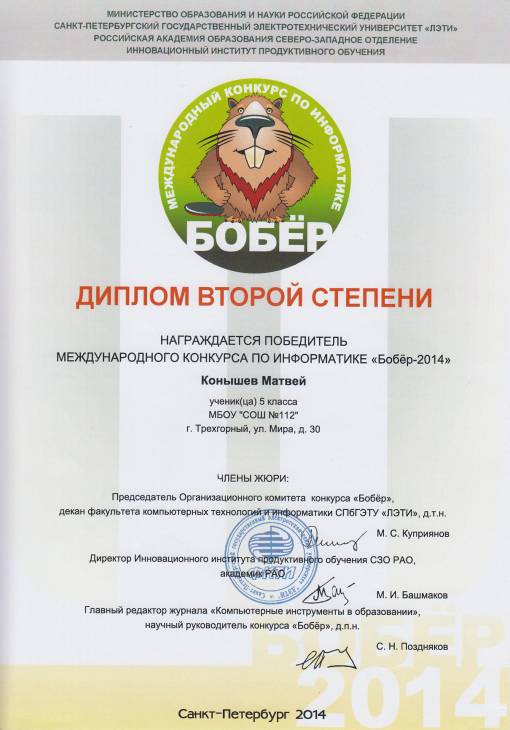 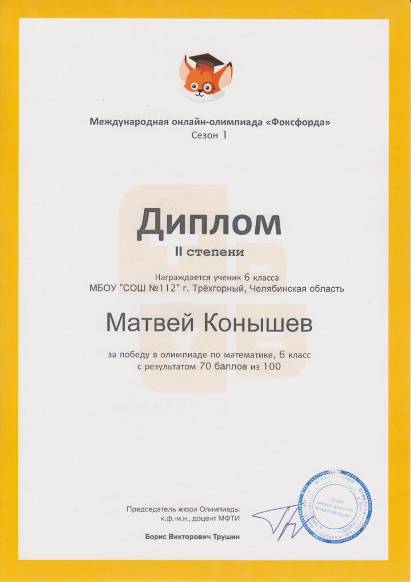 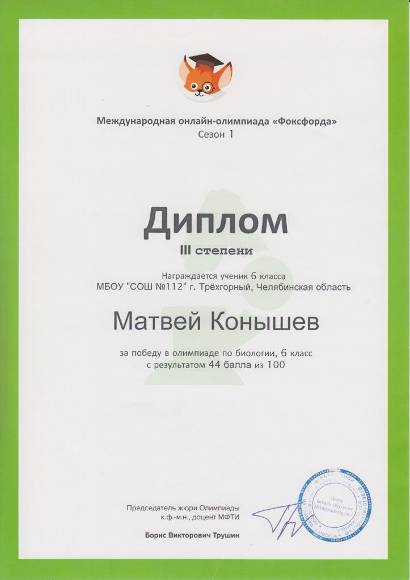 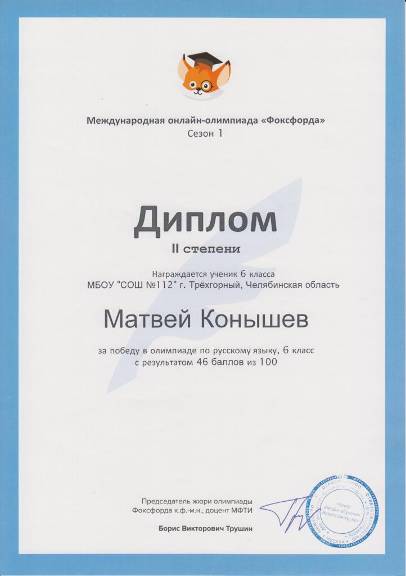 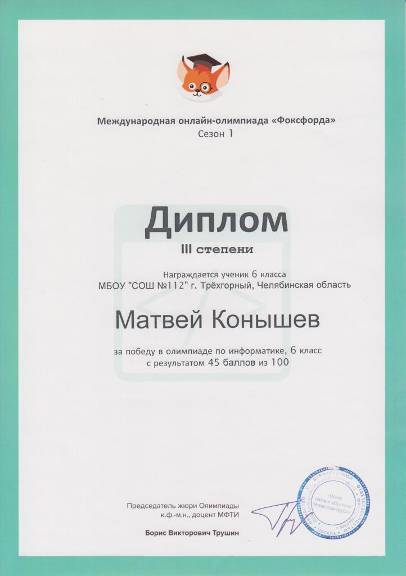 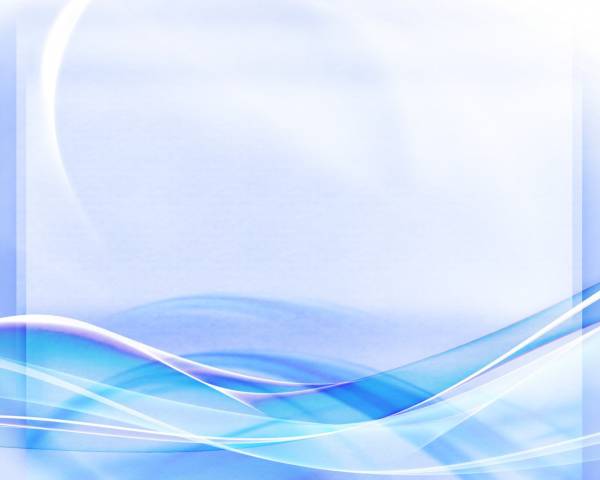 Неоднократный участник проектов Школы Росатома
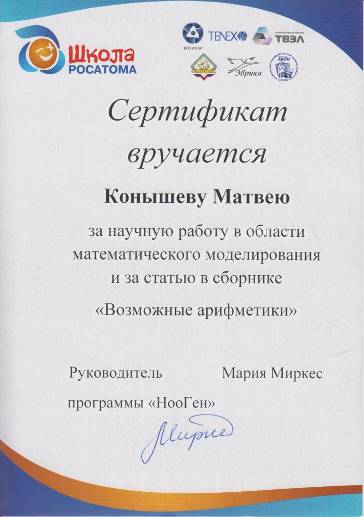 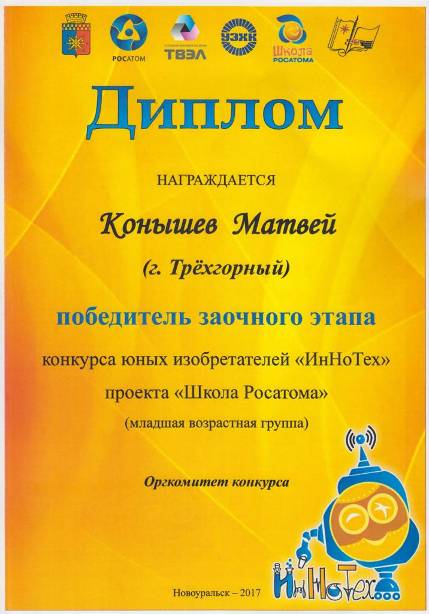 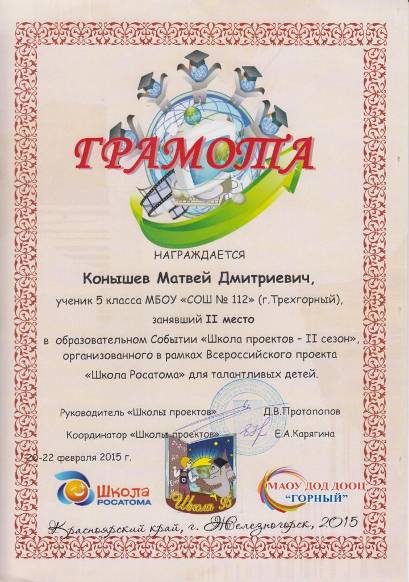 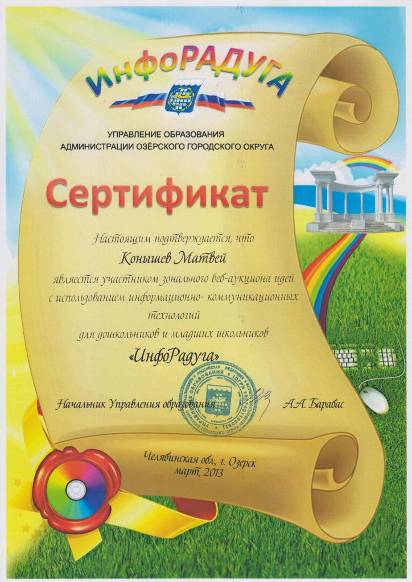 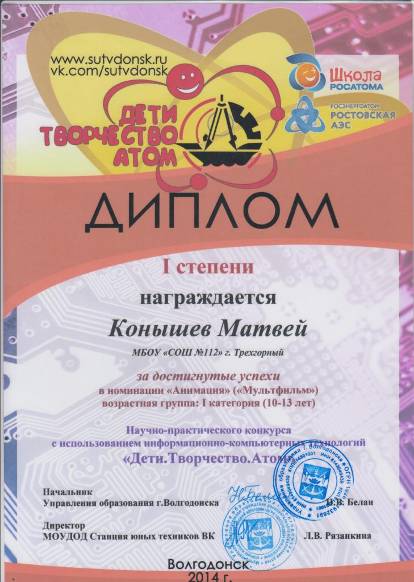 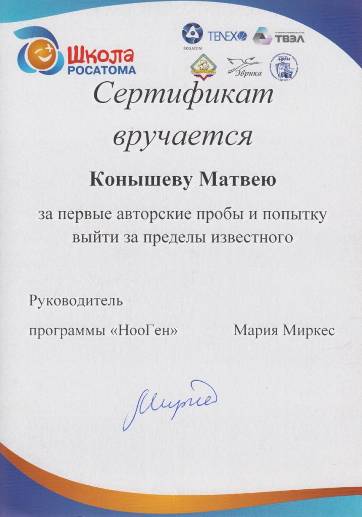 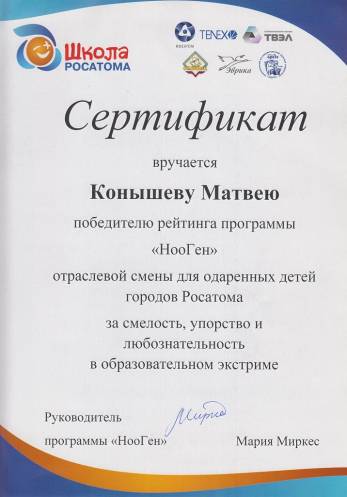 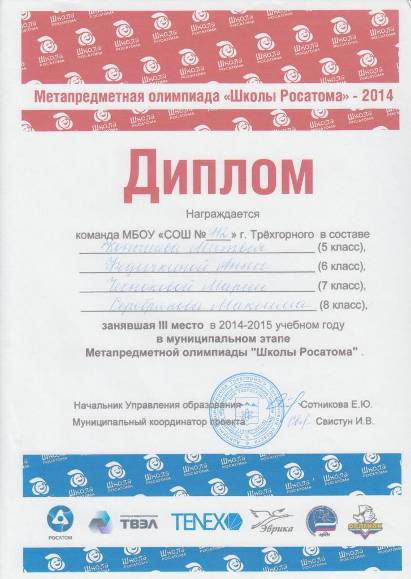 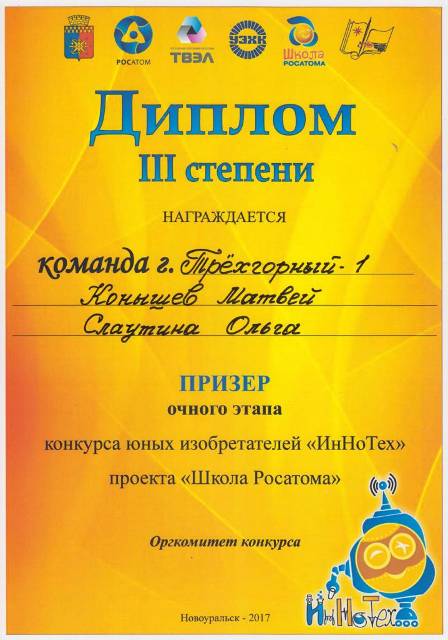 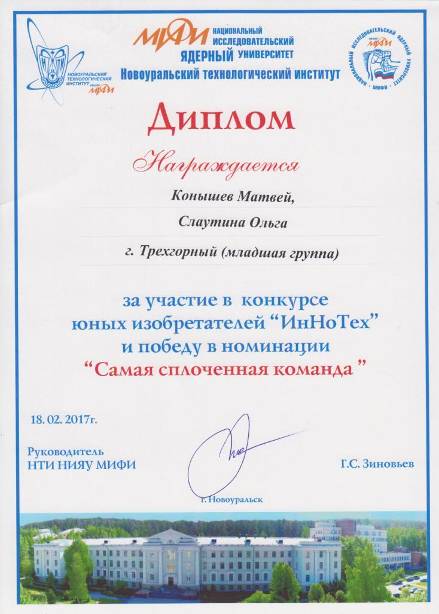 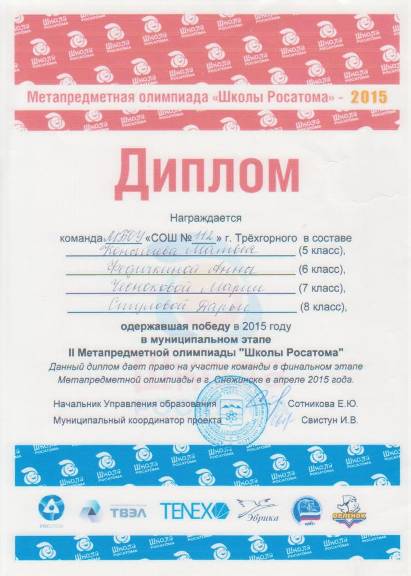 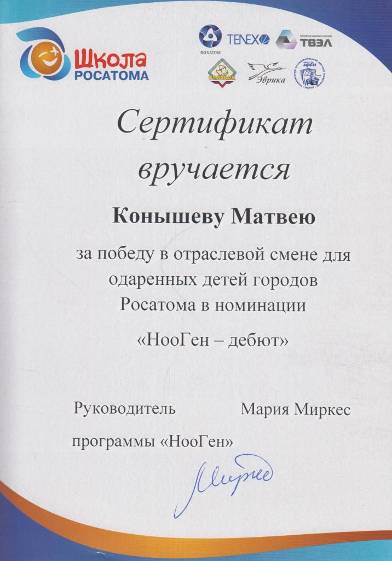 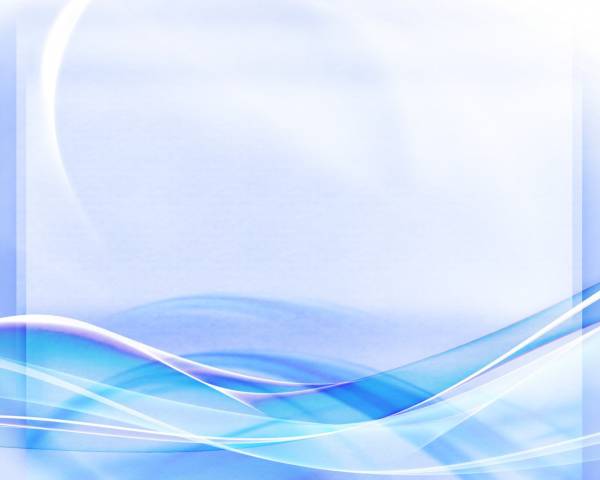 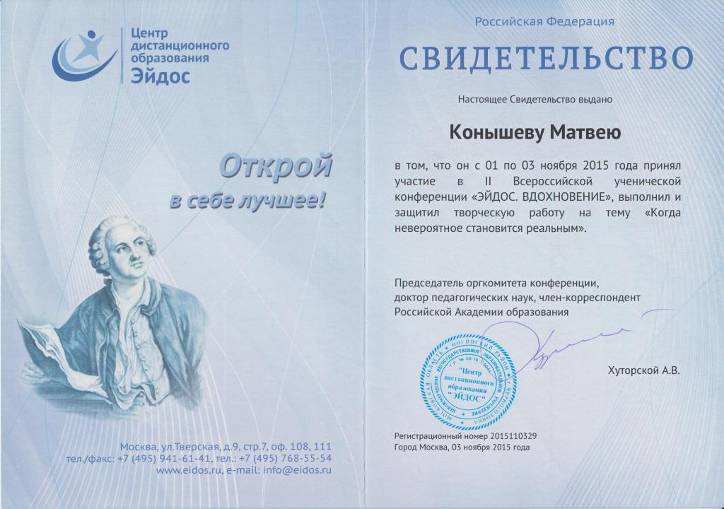 Проектная деятельность
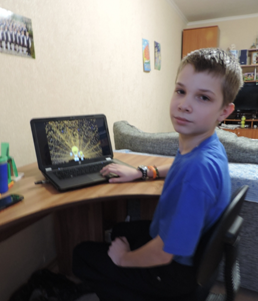 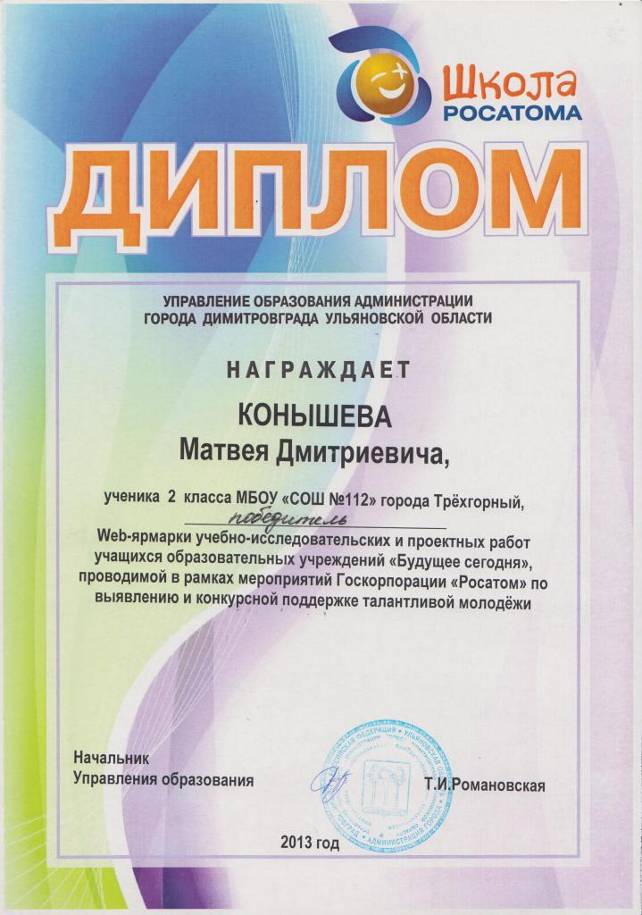 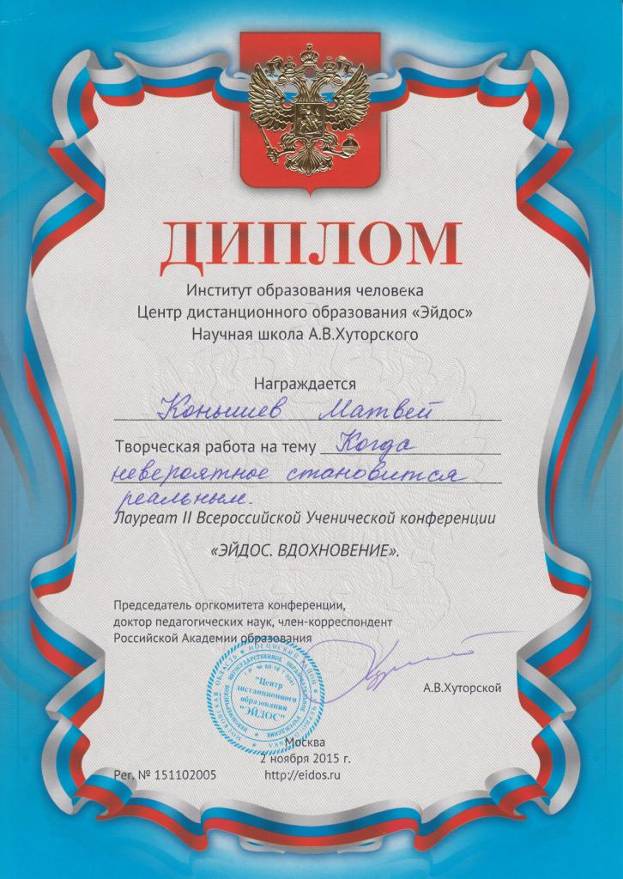 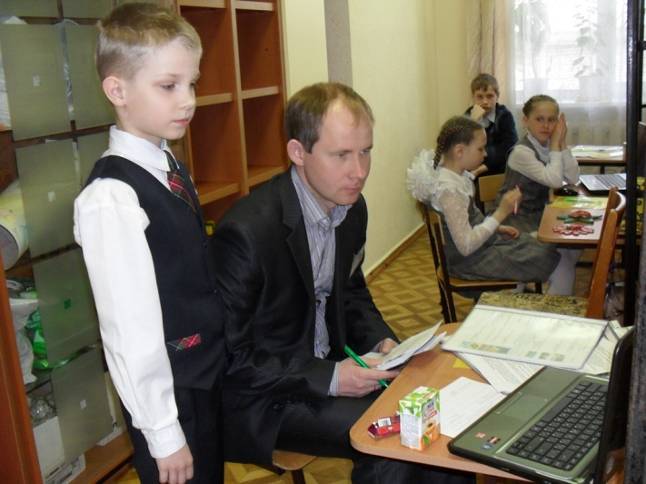 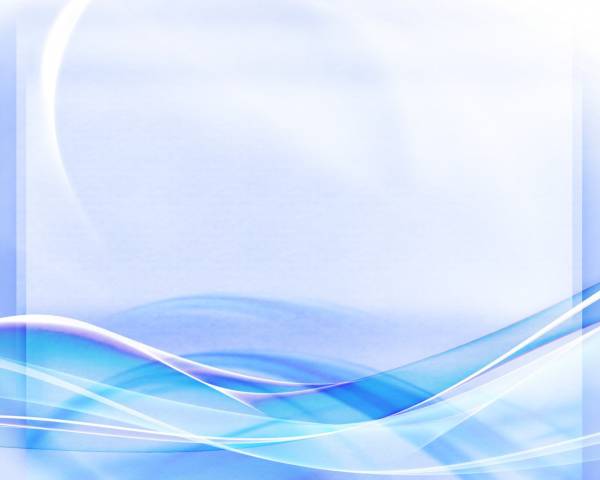 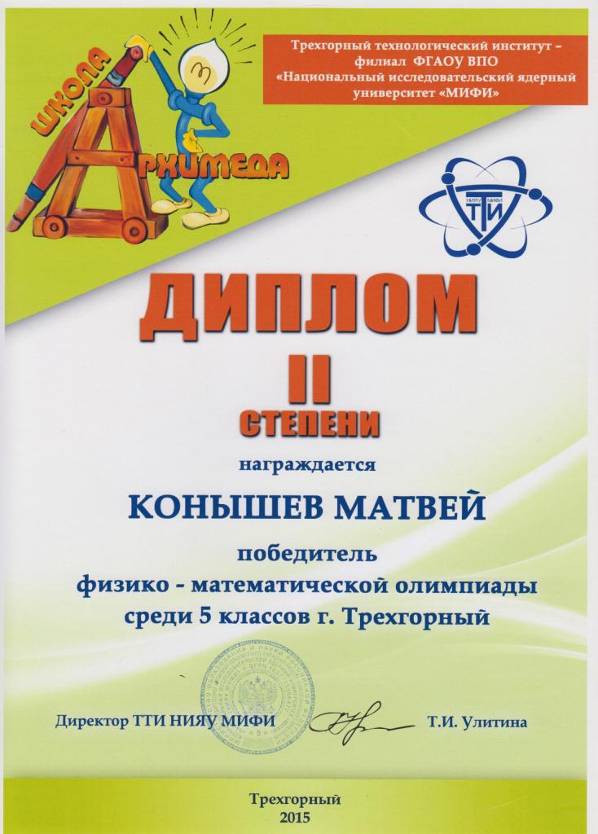 Неоднократный участник интеллектуальных конкурсов и олимпиад
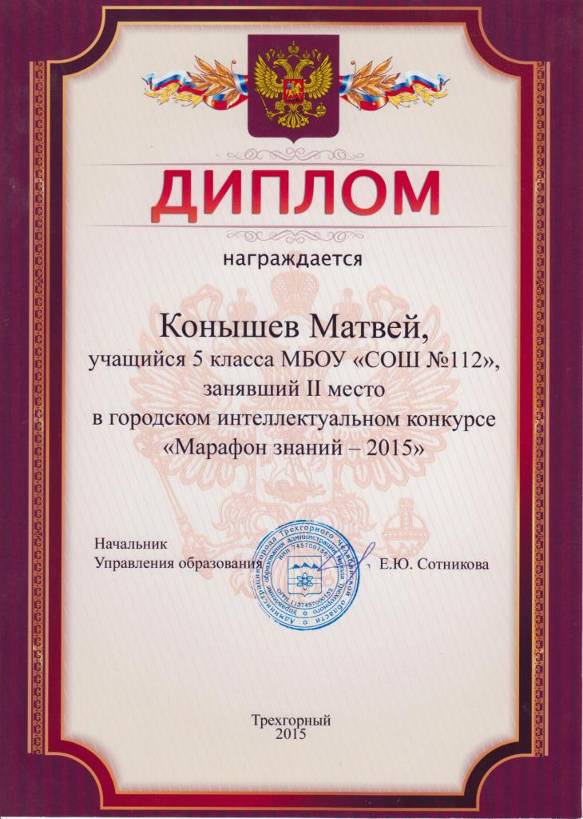 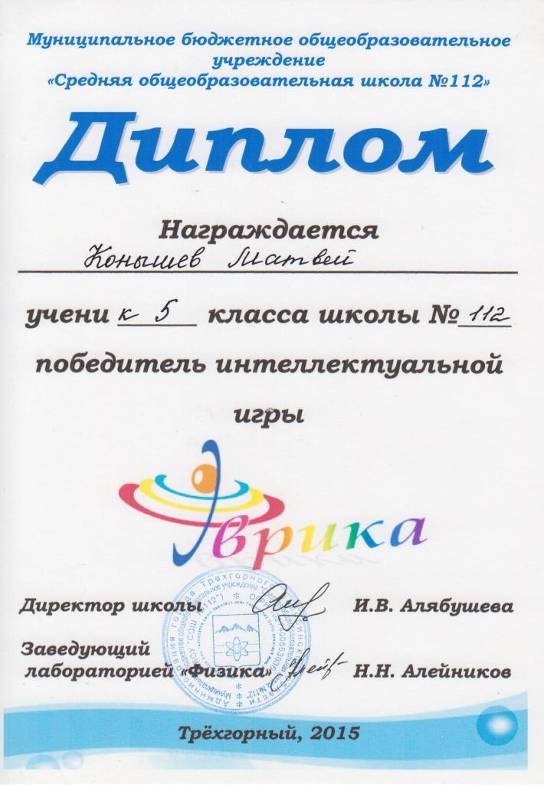 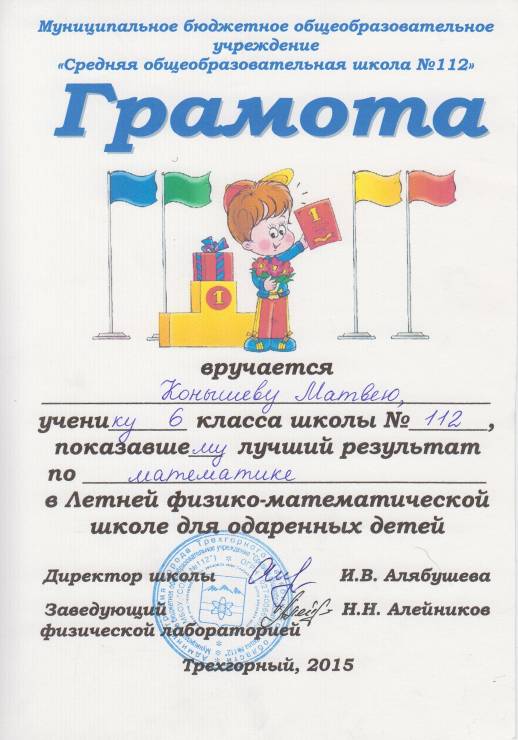 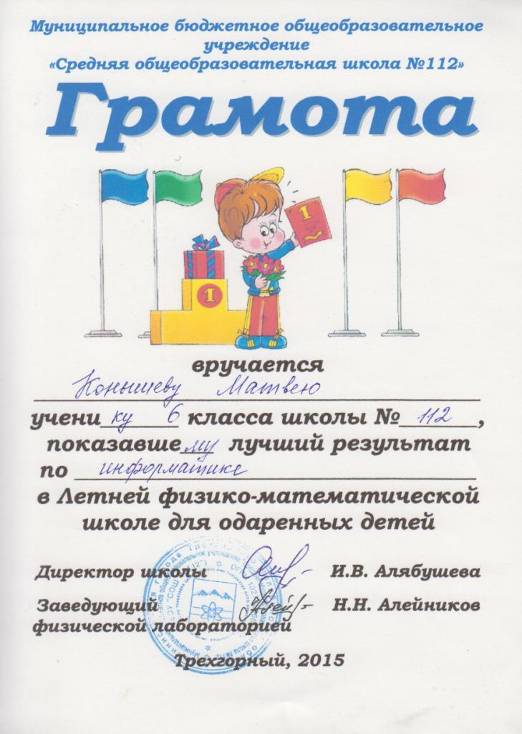 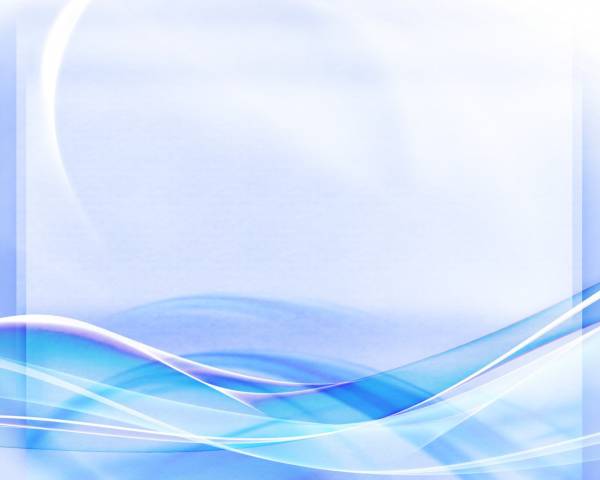 Мои увлечения
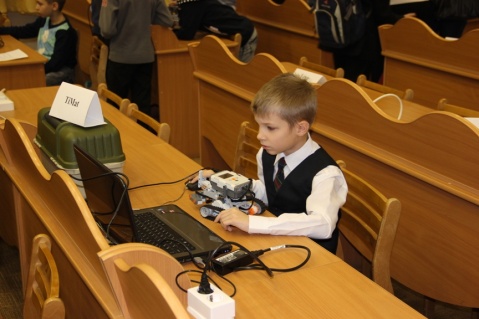 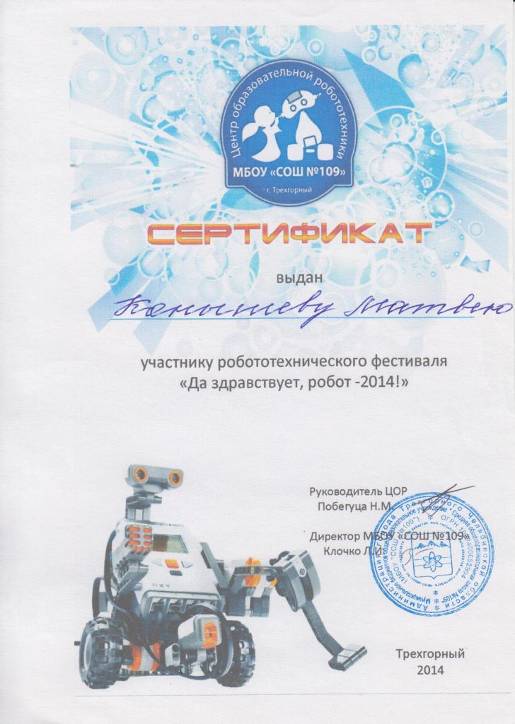 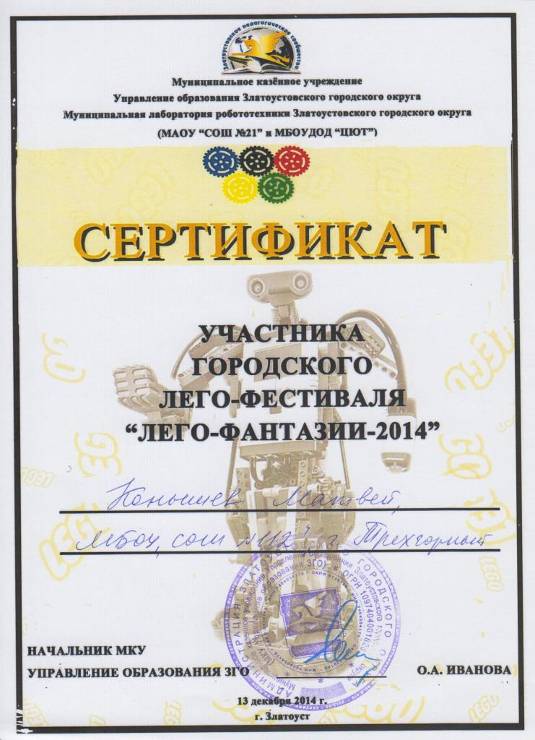 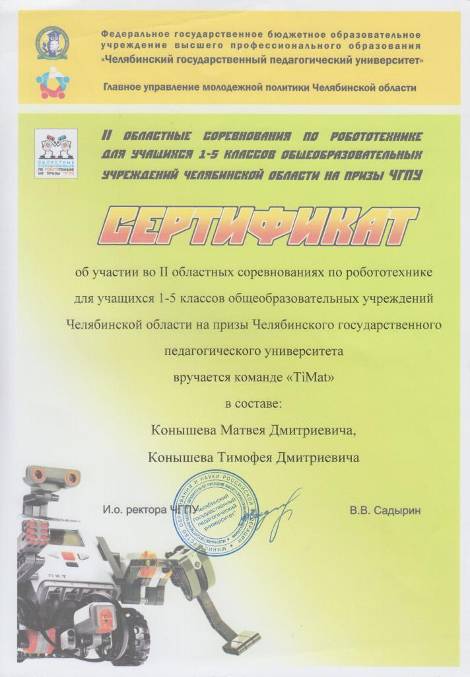